Nobody Cares What You Think!
UCTE Conference                                      13 November 2015
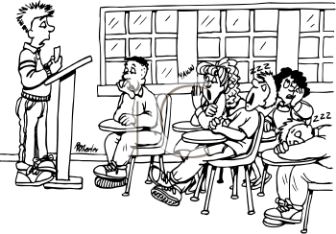 Joe Anson
Spanish Fork Jr. High
CUWP Teacher Consultant
joeaveragewriter@gmail.com
SECRET:
Nobody cares about your opinion.
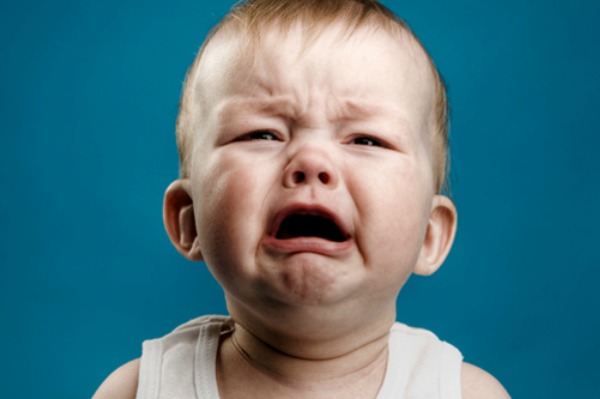 Your job is to make people care.
How?
Authority/experience?
Trust/personal connections?
Evidence?

You have to prove that your opinion is worth listening to!
Students Struggle
Most common comments:
Add more concrete details
Add more specific evidence
Why?
Rushing
“Instant gratification”
Lack of confidence; don’t trust themselves as learners/writers
Get them to ask
Why?
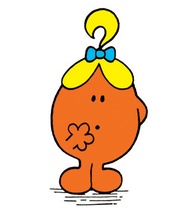 Like an annoying two-year-old (Question Time)
Opinion writing:
Start in elementary school but applicable to all ages
Might need some prompts
Start with personal connections
Graphic organizers can help with organization and realization of lack of details
When finished, get them to evaluate evidence:
Logical/rational thinking: Do my thoughts hold water?
Bandwagon sports fans
“P.I.!”
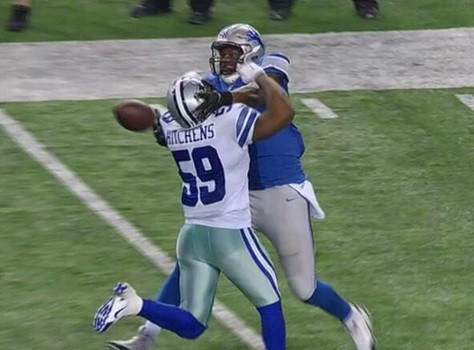 Thinking “Rationale-ly”
It’s all about supporting your ideas.
Argument and informational writing
Big push with core
Most do good job in teaching to find evidence with given material
Students can accomplish this when pointed to sources
Returning to the text: literary writing—explication, analyses
Evidence
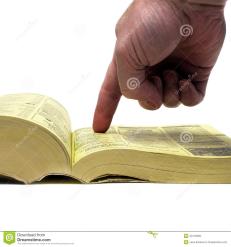 Quantifiable: you can point to it
Other kinds of evidence?
Interpretation
Narrative details: having enough support to keep the reader engaged or construct concrete images
Qualitative evidence: narrative with interpretation
Statistics vs. Narrative
SAGE vs. SLO?
Research
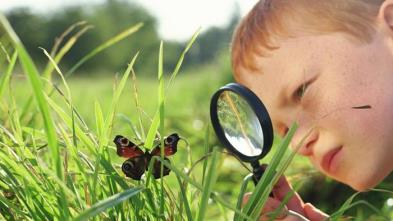 How to Teach?
Brainstorming what kind of evidence would I need?
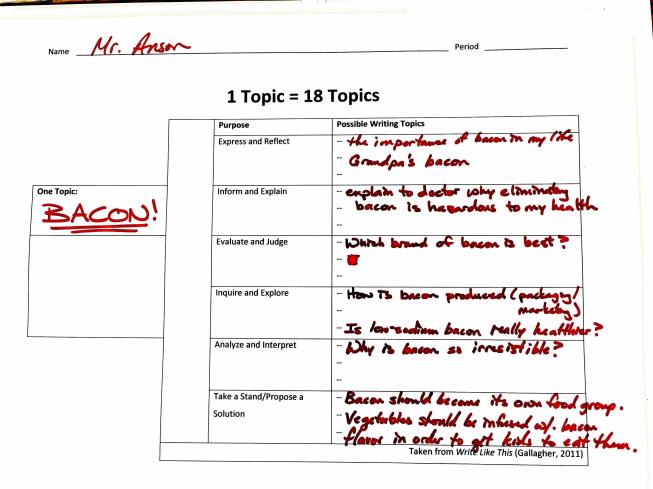 Boring!
Nobody cares about your evidence if it is boring. 
Core Drawback: sticking strictly in the “four corners of the text” (Gallagher, 2013).
Students and members of the human race need to make connections not just between texts, but with the world and with own lives
If the writer doesn’t care…
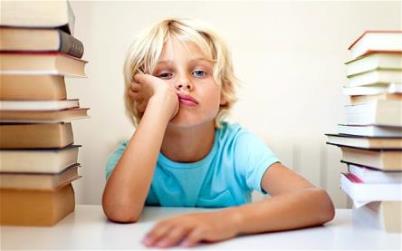 “Nobody Cares
…how much you know until they know how much you care.”
Evidence of caring comes through personal relationships
In writing it comes through in the concrete details, specific examples, voice, mastery of language

Academic writing does not have to be boring!
Article of the Week
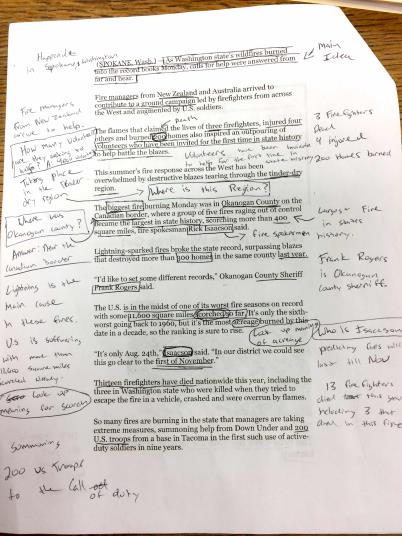 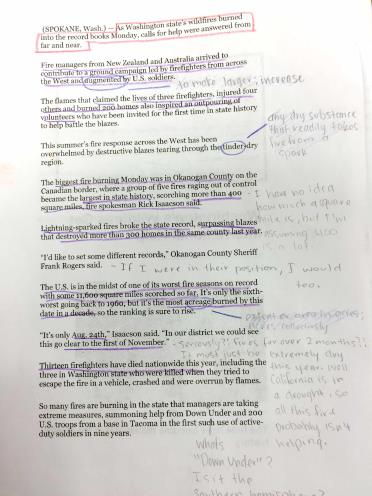 Book Reviews
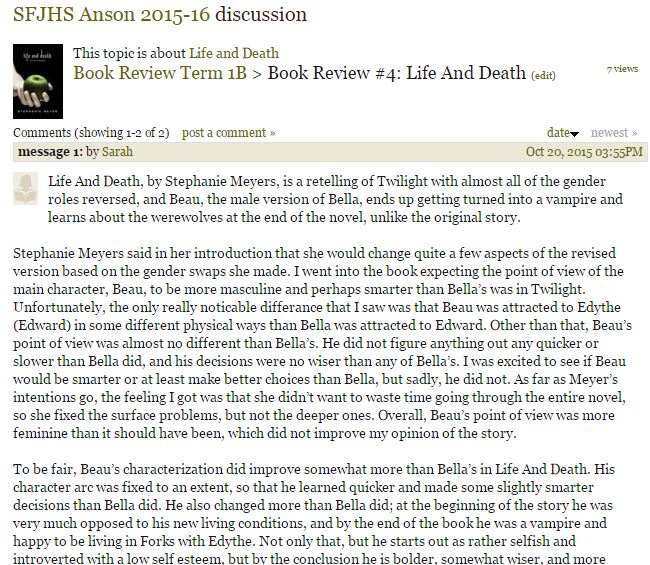 Warning!
Not license to ignore purpose, tone, audience, etc.
Time and a place for formal writing
APA accepts writing in first person in research, so why can’t high school students do it?
Don’t overdo it, though; it can bog down many students.
Discuss what types of evidence would be valid to support each assignment/genre.
Model!
More Examples:
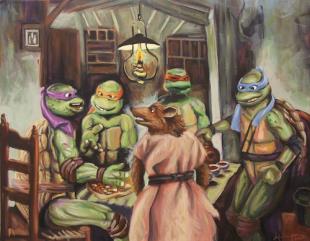 Art
Commercials/Print ads (effective?)
Websites (valid?)
Argument of judgment—establishing criteria
Good ol’ persuasive writing
Character sketches (real or police reports)
Rationale Application:
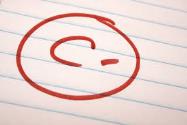 Grades
Other school subjects
Teacher evaluations
What to get for lunch
Comparative shopping
Social media posts
Dating game
Can you back up your opinions/claims with enough evidence to make people care?
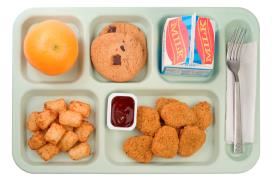 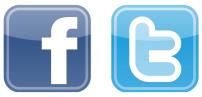 So What?
If students can start to answer this question for themselves when expressing their opinions, making decisions, and writing for any purpose, they, themselves, begin to care. And when they become passionate enough to care about their own attitudes and opinions, they will strive to make others care as well.
Make People Care!
joeaveragewriter@gmail.com
joeaveragewriter.blogspot.com